Project Bridge - CentralNovember 4, 2019
Host : Maria Weber:  Program Supervisor
Webex Information Provided in Invitation
Central Florida Data PacketNovember 4, 2019
Performance Measures
Timeliness of Admission
Current Month Success Rate
YTD Discharge Analysis
Monthly and YTD Census Summary
O.D.S and Recidivism
Vocational Certifications
Employment
Current Education Enrollment
GED Test Passed
GED Certification
Skills Remediation
Mentoring
Caseload
Staff Vacancies
2
Performance MeasuresJuly 1, 2019 – October 31, 2019
3
Timeliness of Admission and AssessmentsJuly 1, 2019 through October 31, 2019
Current Month SUCCESS RATESOctober 2019
YTD SUCCESS RATESJuly 1, 2019 – October 31, 2019
11/13/2019
|  6
YTD Discharge AnalysisJuly 1, 2019 – October 31, 2019
11/13/2019
7
Monthly Census SummaryOctober 2019
YTD Census SummaryJuly 1, 2019 – October 31, 2019
11/13/2019
9
Offense During Services/ RecidivismJuly 1, 2019 through July 30, 2019
This report is still being generated at this time.
Vocational CertificationsJuly 1, 2019 – October 31, 2019
11/13/2019
11
EmploymentJuly 1, 2019 – October 31, 2019
11/13/2019
12
Current Education EnrollmentJuly 31 to October 31, 2019
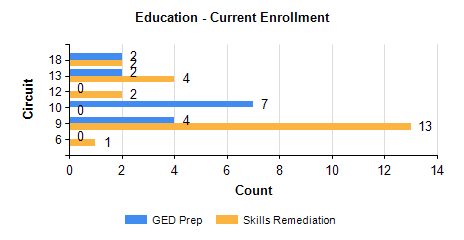 11/13/2019
13
GED Test PassedJuly 1, 2019 – October 31, 2019
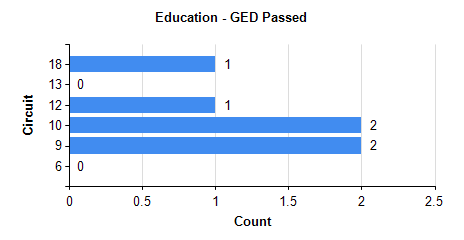 11/13/2019
14
YTD GainsJuly 1, 2019-October 31, 2019
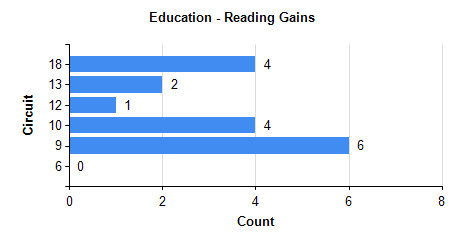 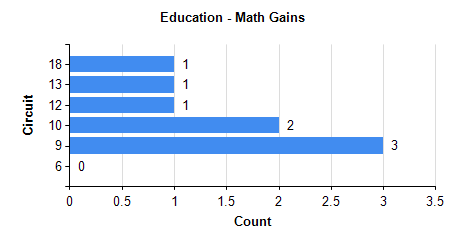 Mentoring – Successful CompletersJuly1, 2019 to October 31 , 2019
16
Mentoring Continued
Caseload As of October 31, 2019
11/13/2019
18
Staff Vacancies, July 31, 2019
11/13/2019
19